***le français commence à la diapositive 6***
DRAFT FOR DISCUSSION
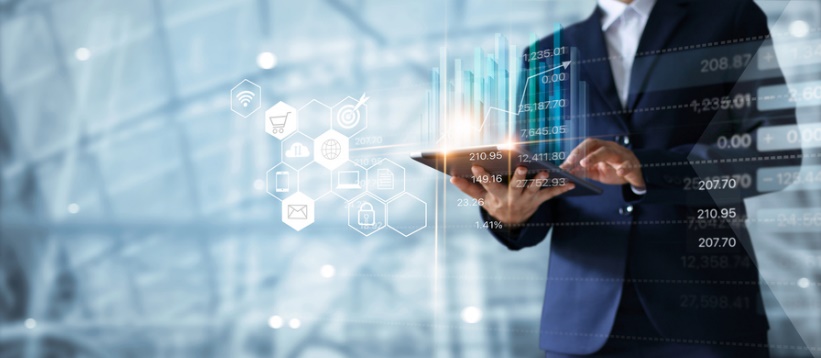 Digital Comptrollership Program

Empowerment Sessions: Agenda
November 17-19, 2020
Empowerment Sessions
Attendees: DCFO and Cluster Communities
Tuesday, November 17, 2020
Attendees: DCFO and Cluster Communities
Wednesday, November 18, 2020
Attendees: DCFO and Cluster Communities
Thursday, November 19, 2020
Attendees: DCFO and Cluster Communities
ÉBAUCHE AUX FINS DE DISCUSSION
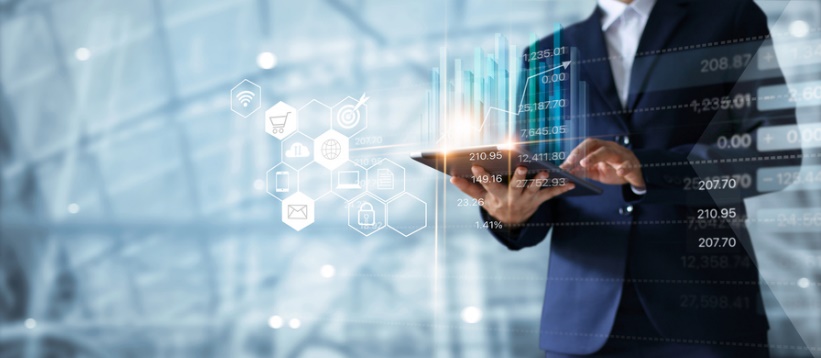 Programme de la fonction de contrôleur numérique (PFCN)

Sessions d’autonomisation : Ordre du jour
Du 17 au 19 novembre 2020
Sessions d’autonomisation
Participants : adjoint au dirigeant principal des finances (ADPF) et groupes de collectivités
Mardi 17 novembre 2020
Participants : adjoint au dirigeant principal des finances (ADPF) et groupes de collectivités
Mercredi 18 novembre 2020
Participants : adjoint au dirigeant principal des finances (ADPF) et groupes de collectivités
Jeudi 19 novembre 2020
Participants : adjoint au dirigeant principal des finances (ADPF) et groupes de collectivités